GlobalPlatform’s Modular Approach to its Compliance and certification program
Gil Bernabeu
GlobalPlatform Technical Director
January 2016
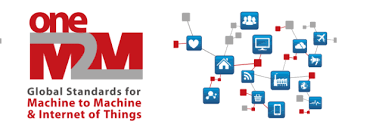 1
The Value Proposal of GlobalPlatform
Cross-industry interoperability, which allows for portability of services across platforms
Service providers now focus on convenience and functionality
Scalable security that remains robust as the number of devices, applications and services proliferate 
Real proof (certificate) of the interoperability and security
End-to-end security and interoperability that leverages existing and proven methods and technologies
No barriers for deploying innovative services thanks to the remote update of the secure component
2
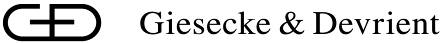 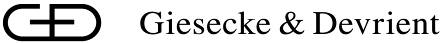 GlobalPlatform Members
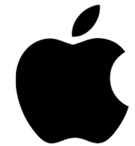 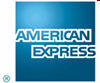 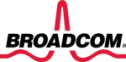 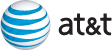 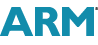 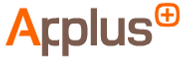 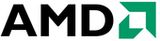 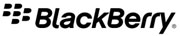 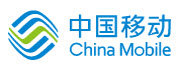 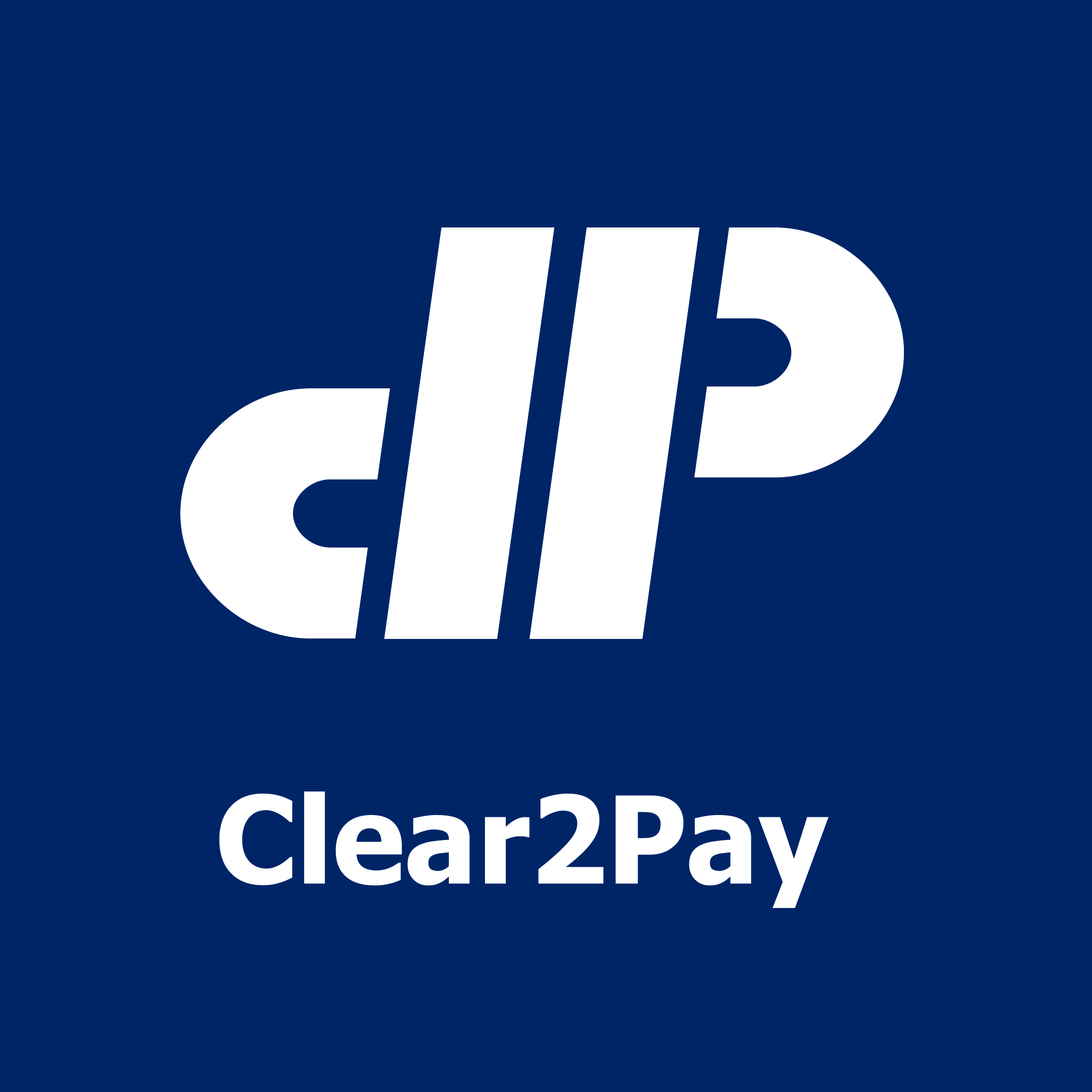 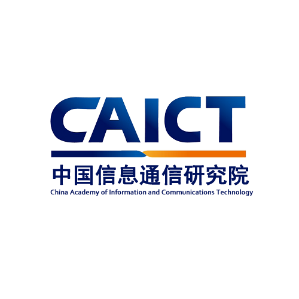 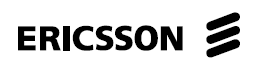 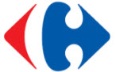 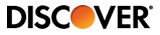 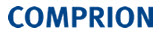 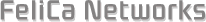 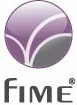 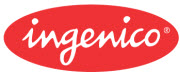 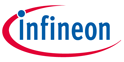 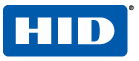 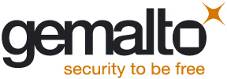 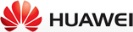 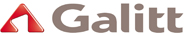 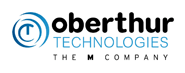 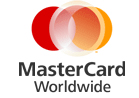 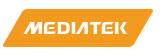 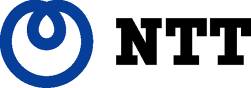 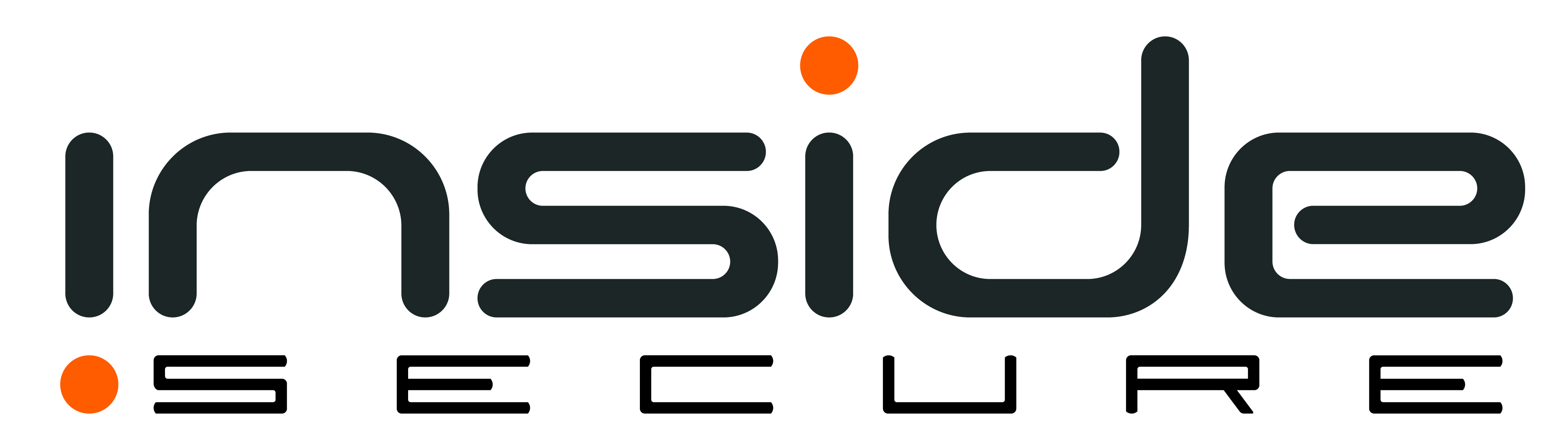 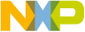 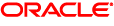 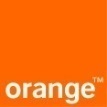 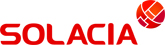 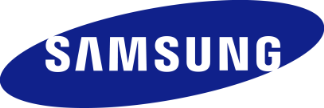 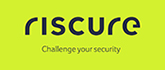 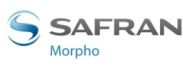 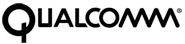 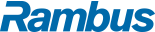 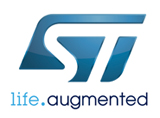 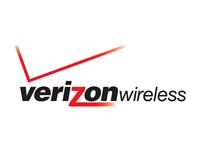 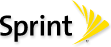 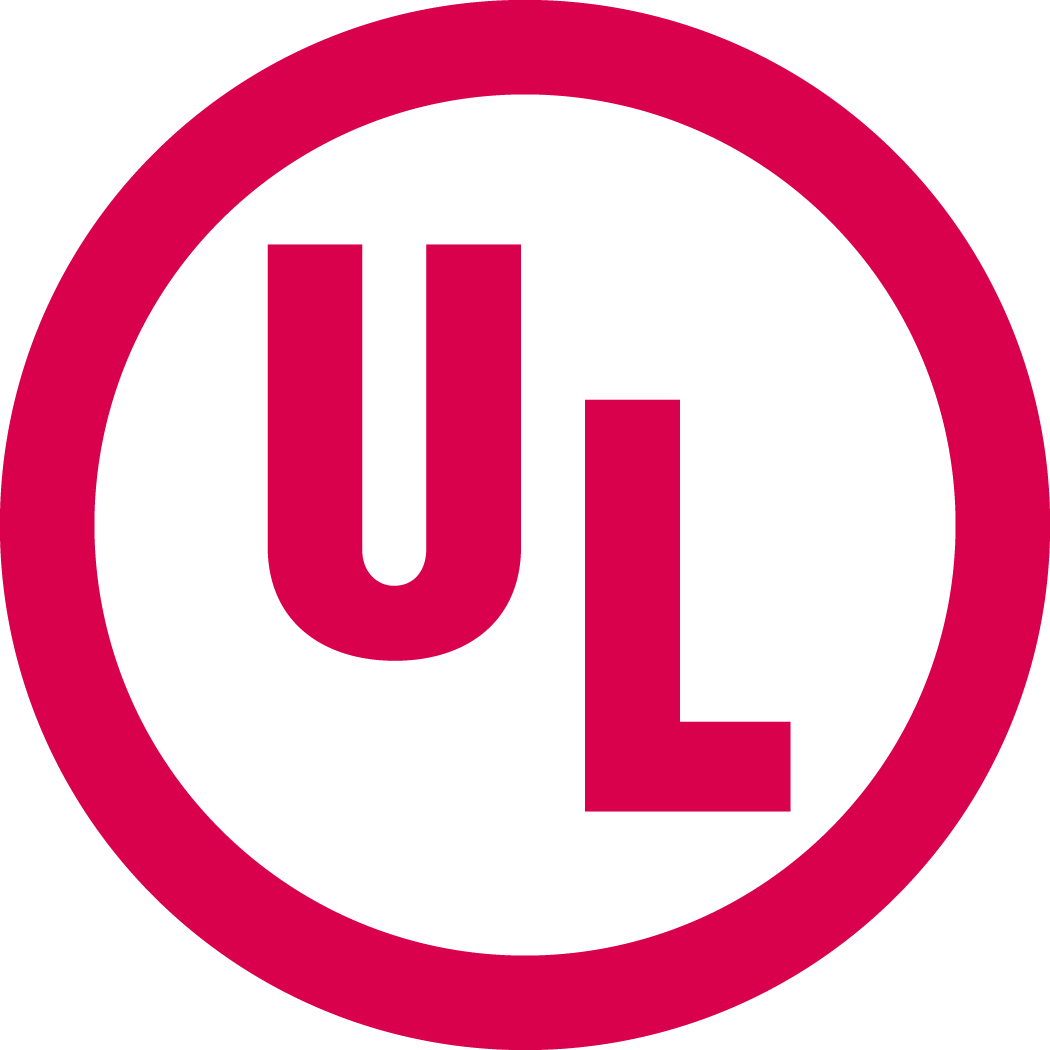 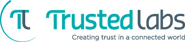 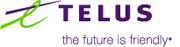 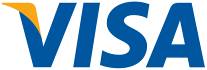 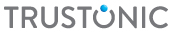 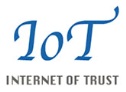 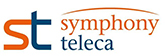 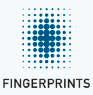 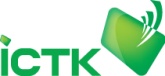 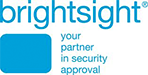 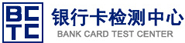 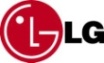 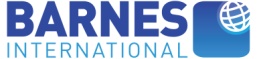 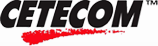 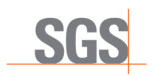 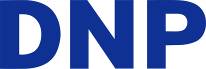 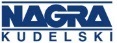 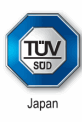 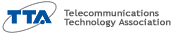 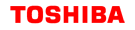 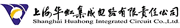 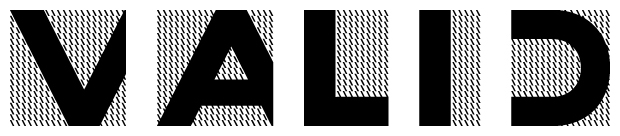 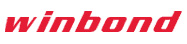 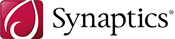 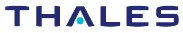 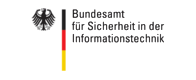 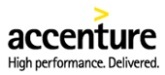 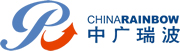 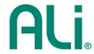 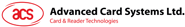 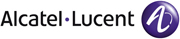 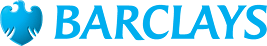 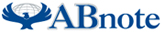 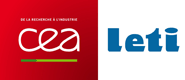 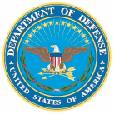 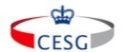 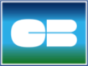 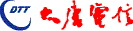 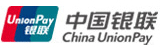 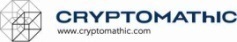 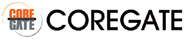 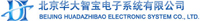 eID
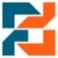 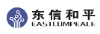 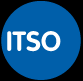 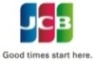 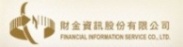 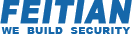 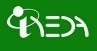 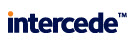 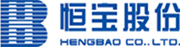 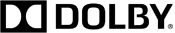 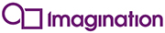 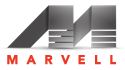 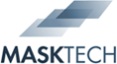 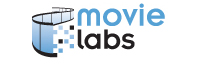 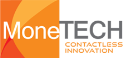 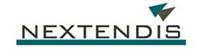 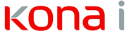 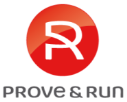 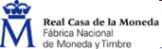 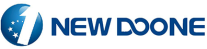 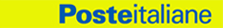 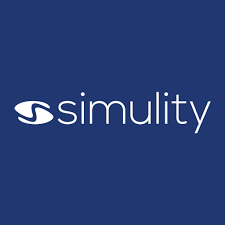 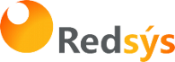 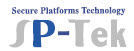 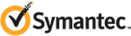 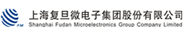 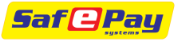 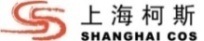 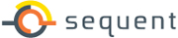 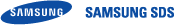 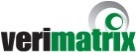 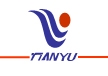 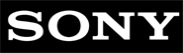 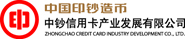 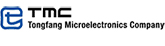 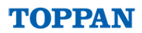 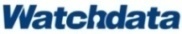 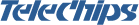 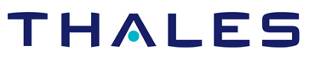 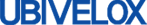 [Speaker Notes: For member max 2 x 6 cm 
For participant max 0,9 x 4 cm]
Our Collaborative Industry Partners
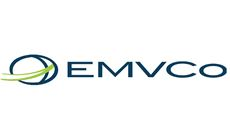 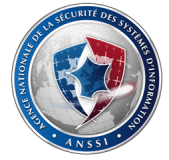 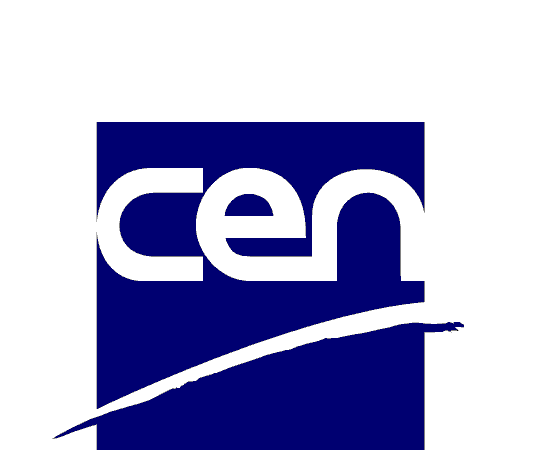 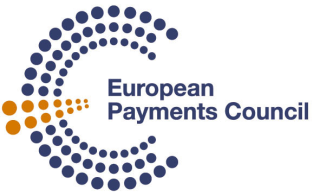 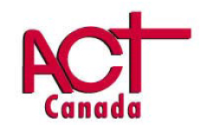 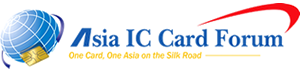 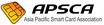 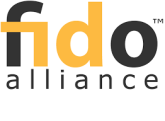 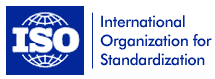 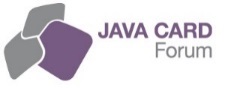 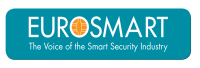 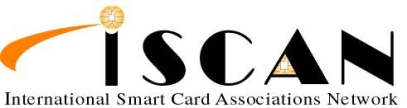 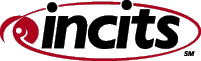 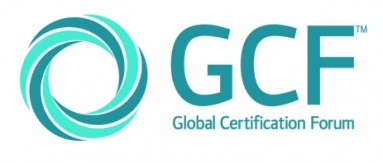 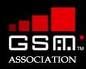 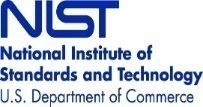 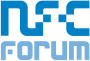 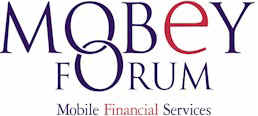 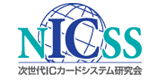 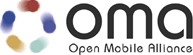 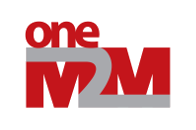 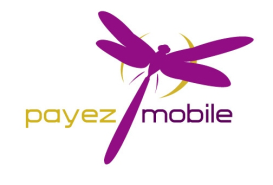 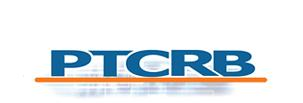 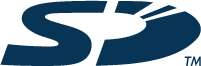 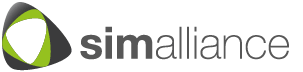 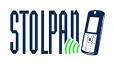 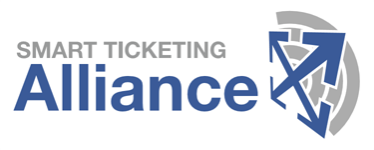 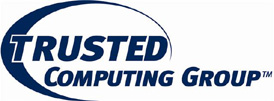 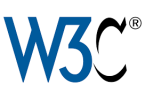 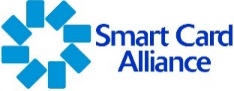 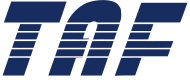 Secure Content Storage Association
GlobalPlatform Positioning
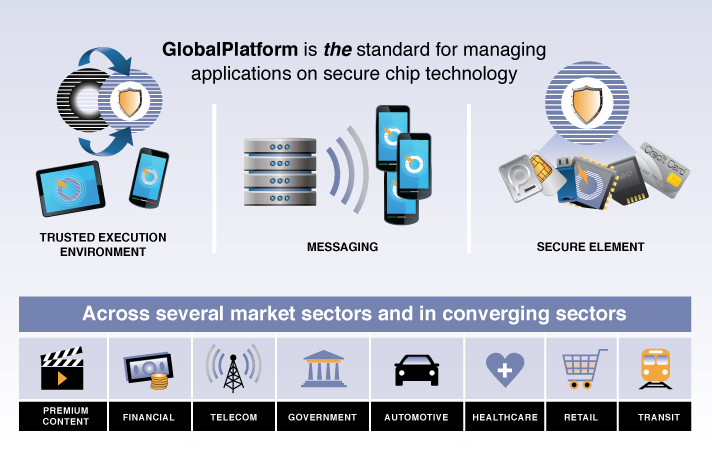 5
Variety of Devices
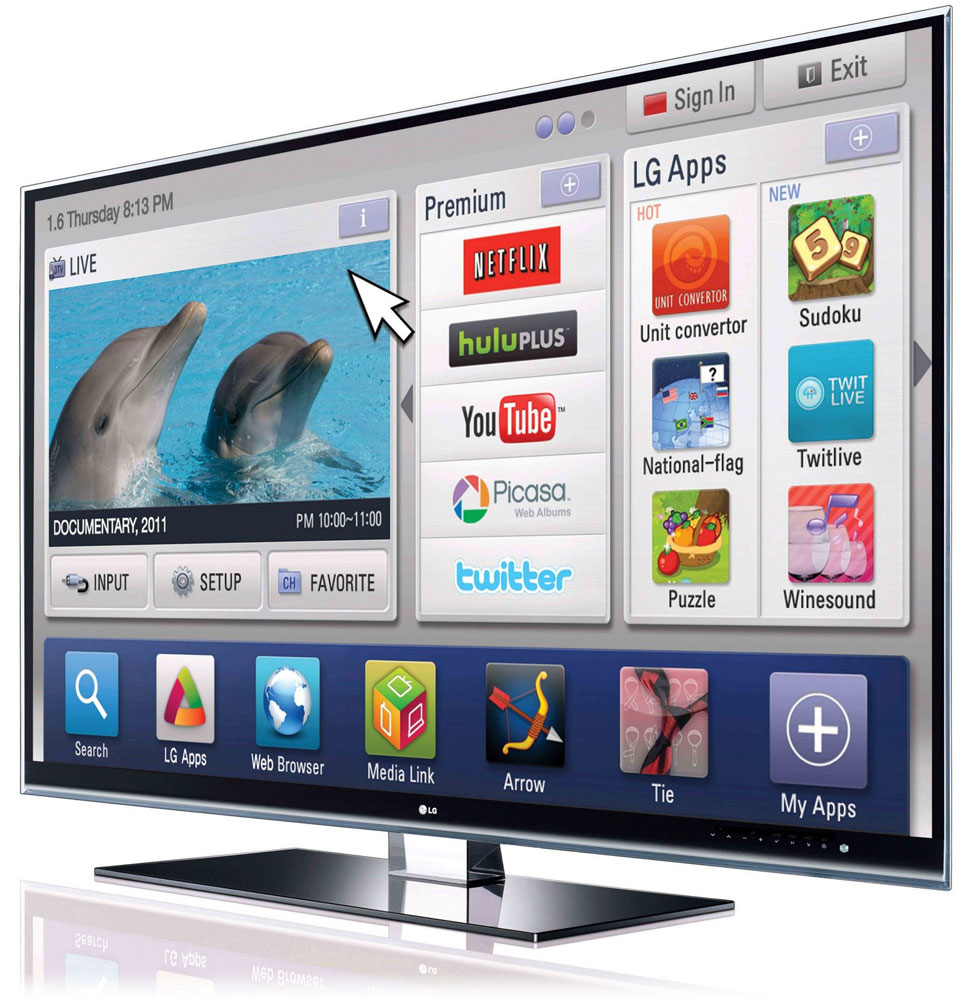 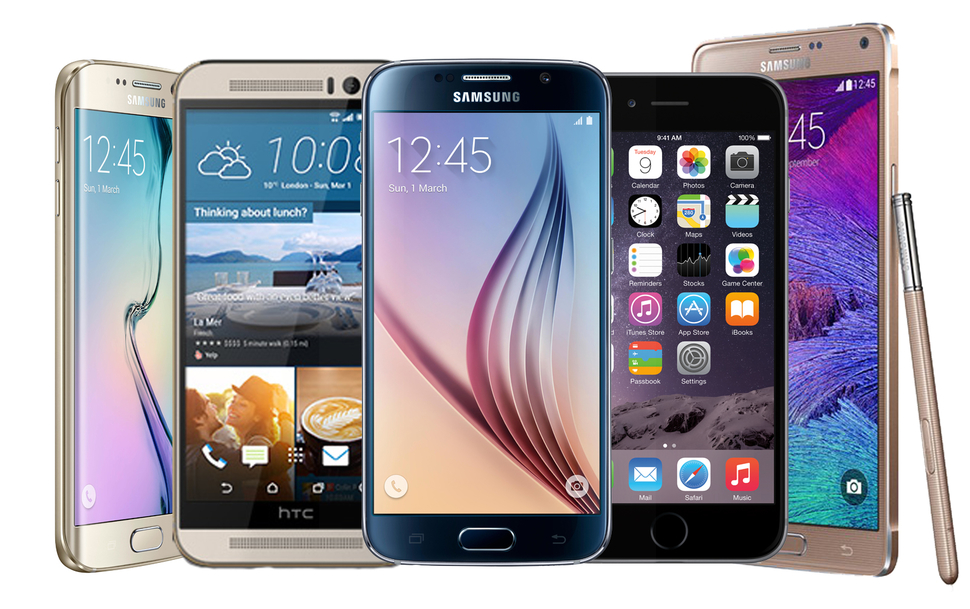 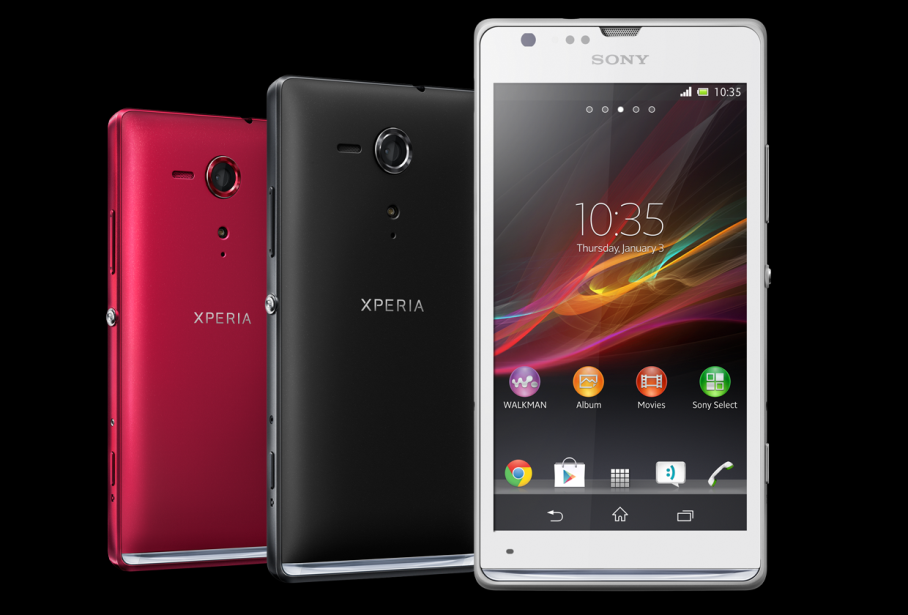 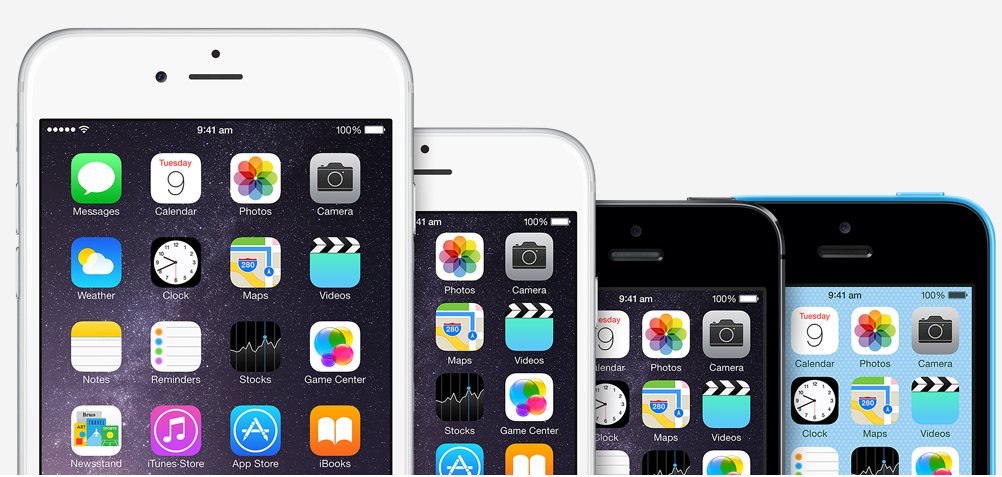 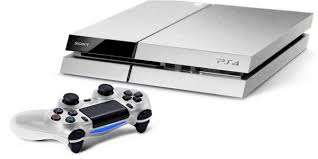 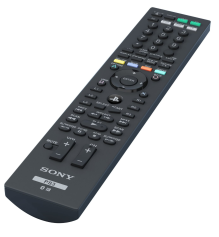 6
Variety of Market Requirements
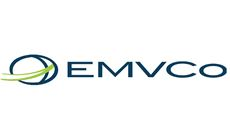 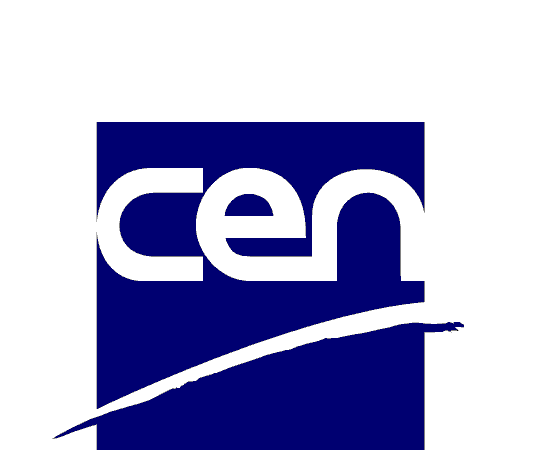 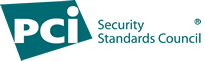 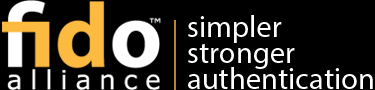 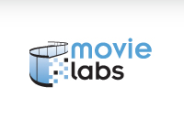 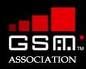 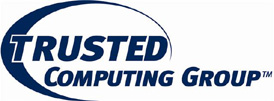 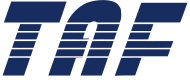 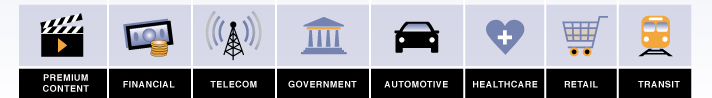 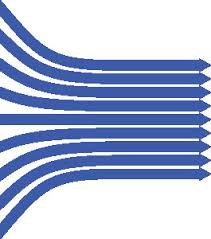 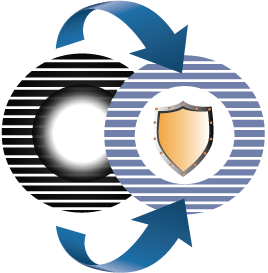 7
The Killing Situation
Security 
Requirements 
for 
MY
Service
Security 
Requirements 
for 
MY
Service
APPLICATION
APPLICATION
PLATFORM
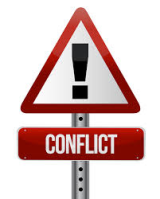 8
[Speaker Notes: Title changed

Colors changed since too similar]
Solution
Standardize platform interface layer
Control the requirements for the platform 
Develop cross-market platform Protection Profile (PP)
Ensure consistency of markets’ demands 
Promote cross-market PP endorsement
Develop dedicated PP-modules for each market
 Comply with stakeholders requirements
9
Helping a new complete solution
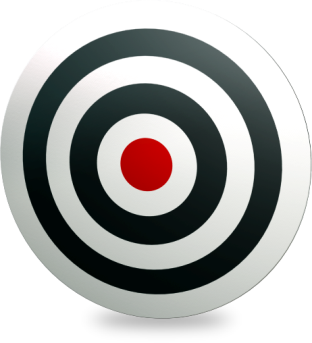 Mass Market
Qualified
Certified
Sustainable Ecosystem for Interoperability
GlobalPlatform Compliance Program provides common core interoperable solutions
An eco-system built around:
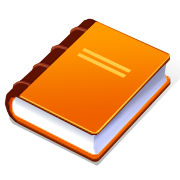 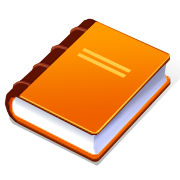 Specification
Configuration
11
Compliance Program Web Portal
Public Workspace
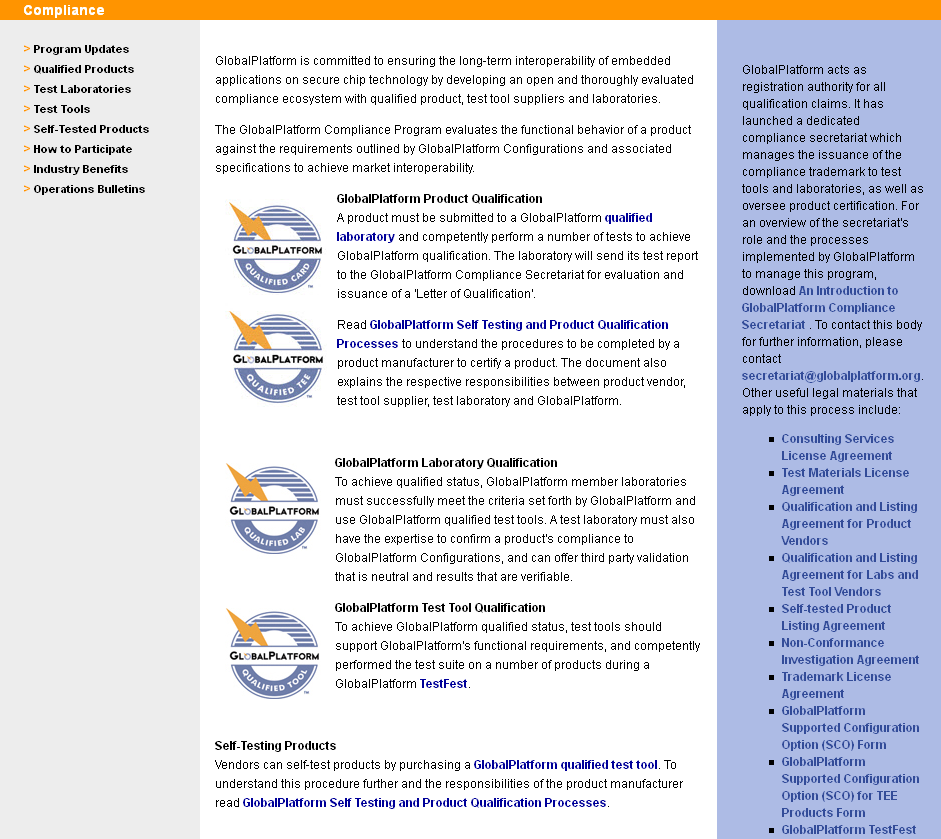 http://globalplatform.org/compliance.asp
Qualified Products:
Cards, SEs, TEE…!
Qualified Labs
Qualified Test Tools
12
Model-Based Testing (MBT) compliance program
GlobalPlatform 
Specification
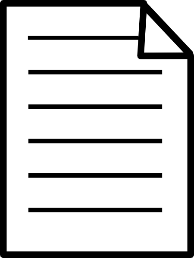 Is abstractly implemented with
Is concretely implemented with
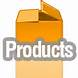 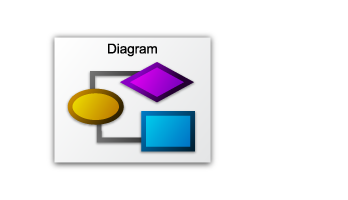 MBT
Model
Is tested by
Is used to generate
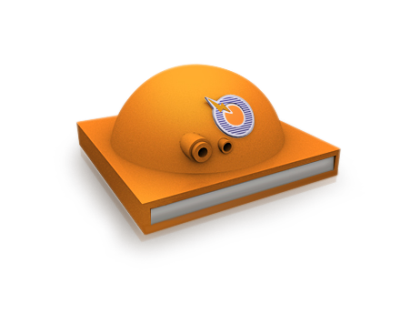 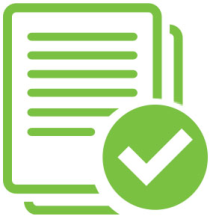 GlobalPlatform 
Qualified Lab
Is used by
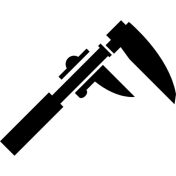 Test
Suite
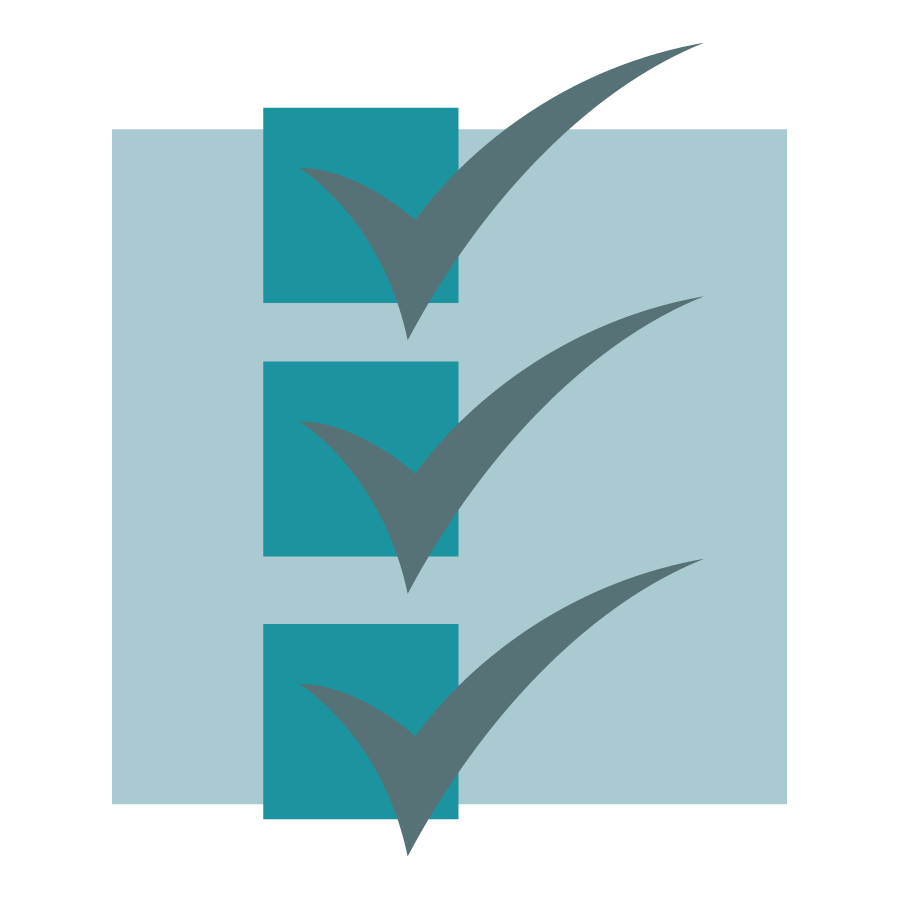 Test tool
Are implemented in
13
GlobalPlatform Compliance Program
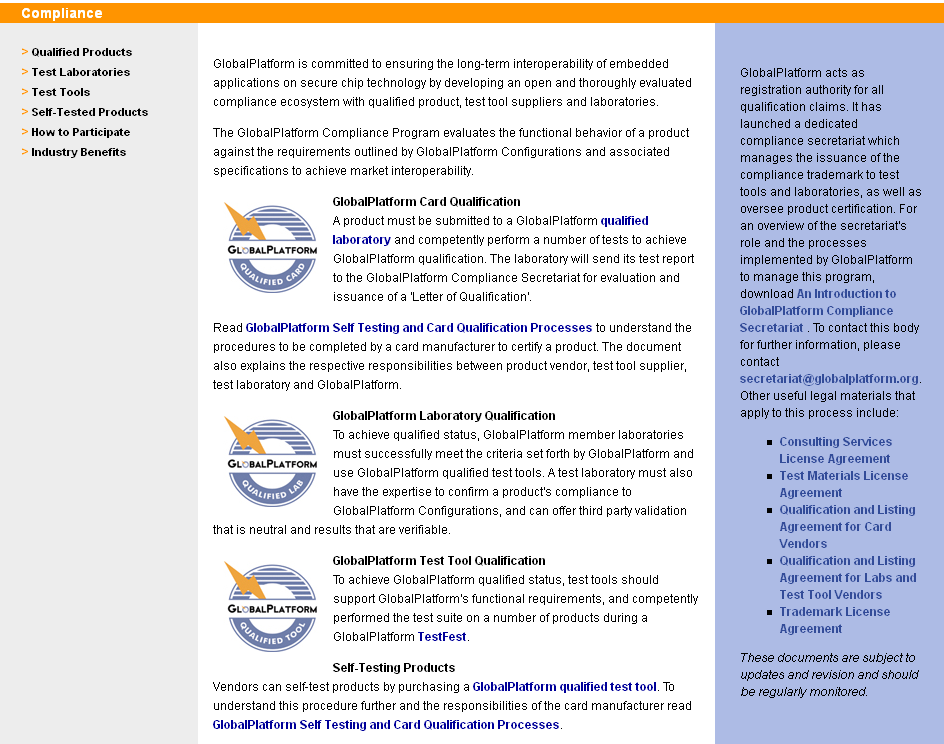 58 Test Tools from
5 member companies
14 Qualified Test Labs
operated by 
8 member companies
150 Qualified Products
card and TEE  from 
25 different companies
14
[Speaker Notes: C’est en place – le framework functione bien]
TEE certification initiative
Multi market recognized certification scheme
Adapted to an heterogeneous set of market requirements
Facilitate procurement rules (e.g. Common Criteria based)
Two phased process
Certification of the TEE in a reference board implementing the complete architecture
Second phase on the final device
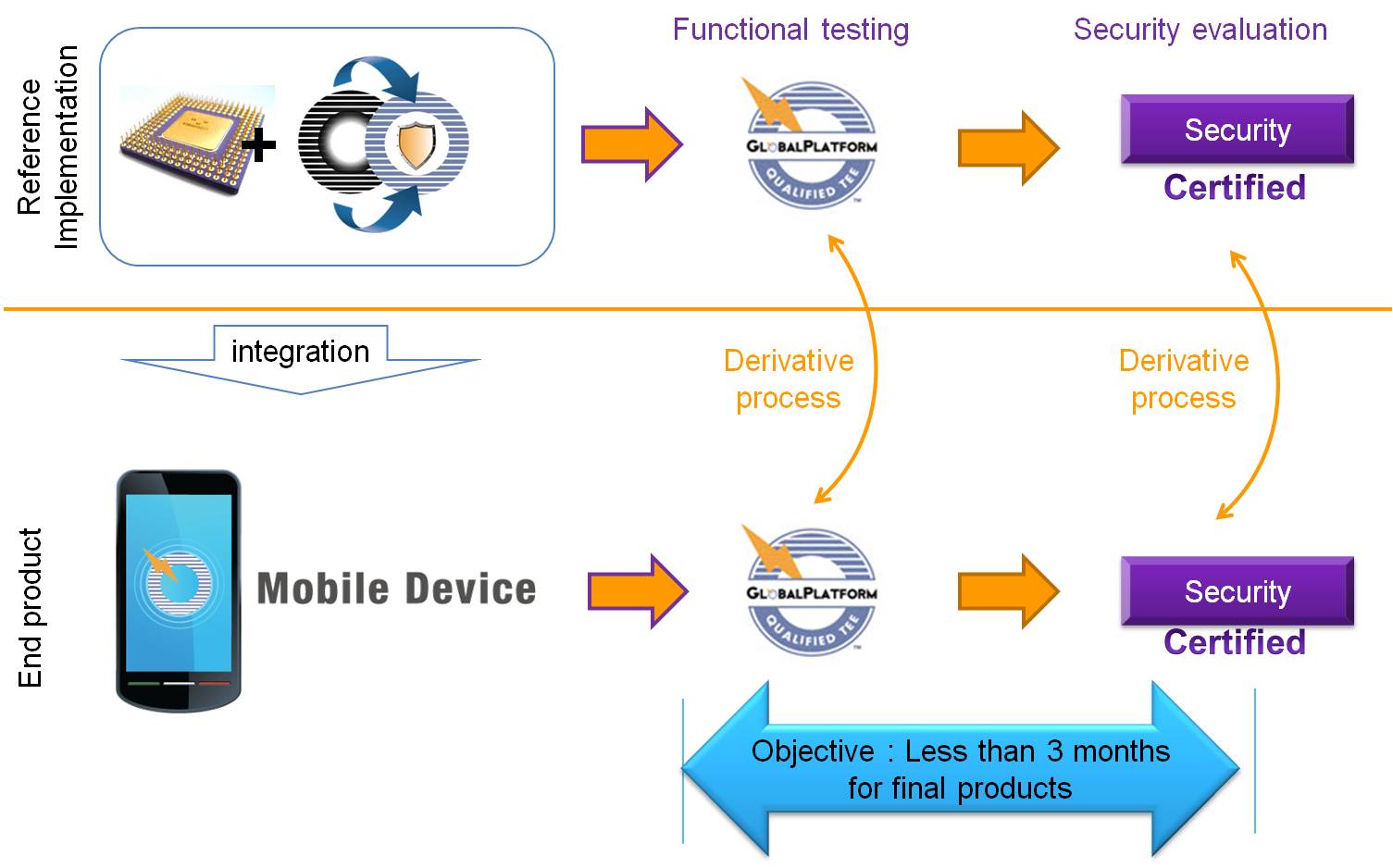 Evaluation scope
Trusted OS
HW features
Secure boot
15
Typical collaboration with a vertical organization on Compliance & Certification
GP qualified ?
Reuse the result of a GP qualification / Certification into a Associated organization scheme

In place 
with EMVCO for any secure element 
with GSMA on UICC for NFC
with GSMA for M2M eUICC 

Official endorsement of the GP compliance/certification program also provides direct access to the road map of these programs
Yes
No
16
Proposed Collaboration: oneM2M & GlobalPlatform
Evolution to provide additional services – Include oneM2M specific requirements in future GP specifications
On TEE
On SE

Create specialized GP configuration for oneM2M deployments
Minimum functional requirements for secure components in one M2M deployments
E.g. for SE in oneM2M Gateway

Include oneM2M security requirements into the GP security specifications
in TEE Protection profile
TEE protection is built in the device/module (e.g. GP has a configuration for device with biometric UI)
Specific module may be created for oneM2M ex security functions for LwM2M
IoT specific requirements for SE
17
Thank you!
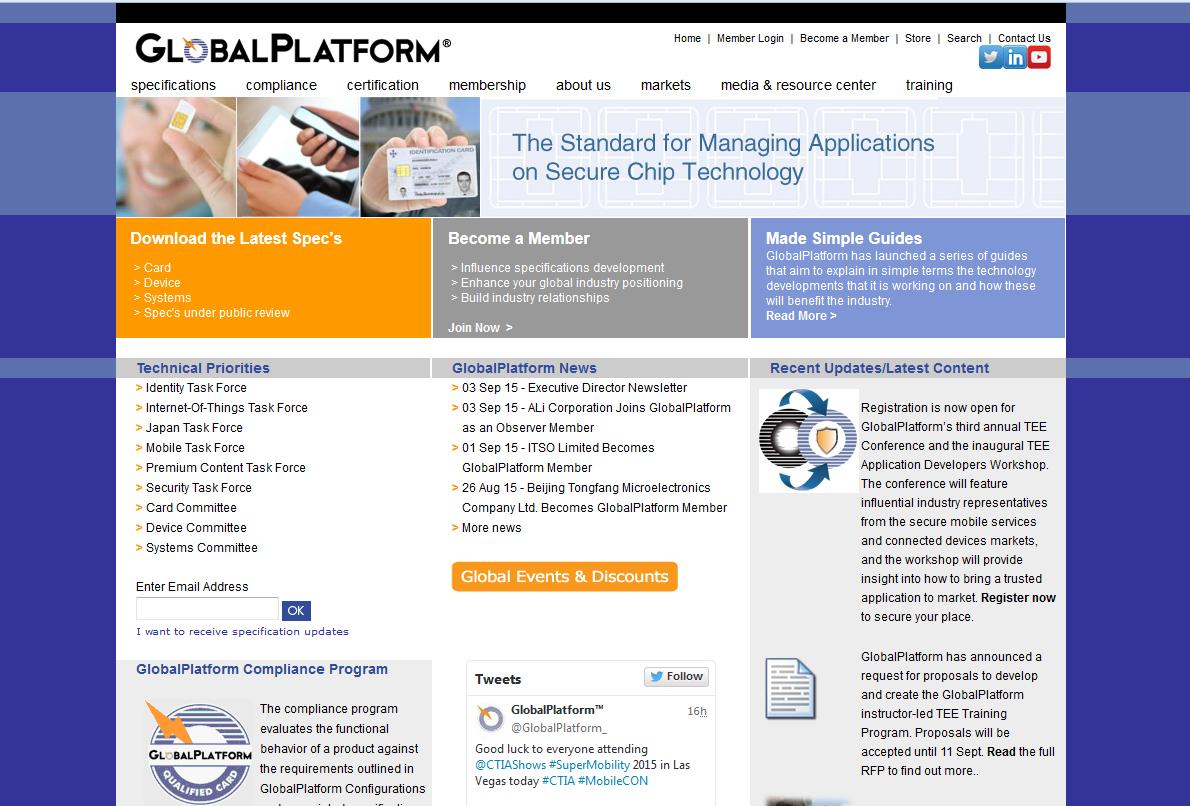 18